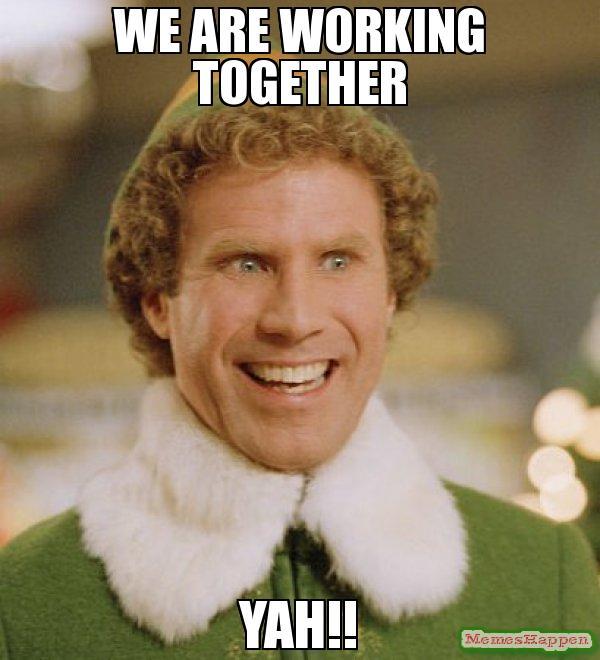 Permafrost & Hydrology
Wetlands
Group Leads: John Kimball, David Butman, Laura Bourgeau-Chavez & Melissa Schwab
[Speaker Notes: Tuesday, Jan 26th
Time slot: 10:00AM -10:15AM; 15 min presentation (~4-6 slides)]
Attendees - 18
Elder, Clayton
Kimball, John
Miller, Charles (Chip)	
Schiferl, Luke	
Schwab, Melissa	
Tape, Kenneth (Ken)	
Watts, Jennifer	
Zhao, Yuhuan	
Zhuang, Qianlai
Zona Donatella
Albrethsen, Tyler	
Bakian-Dogaheh, Kazem	
Bolton, Bob	
Bourgeau-Chavez, Laura	
Butman, David	
Carroll, Mark	
Chapman, Bruce	
Commane, Róisín
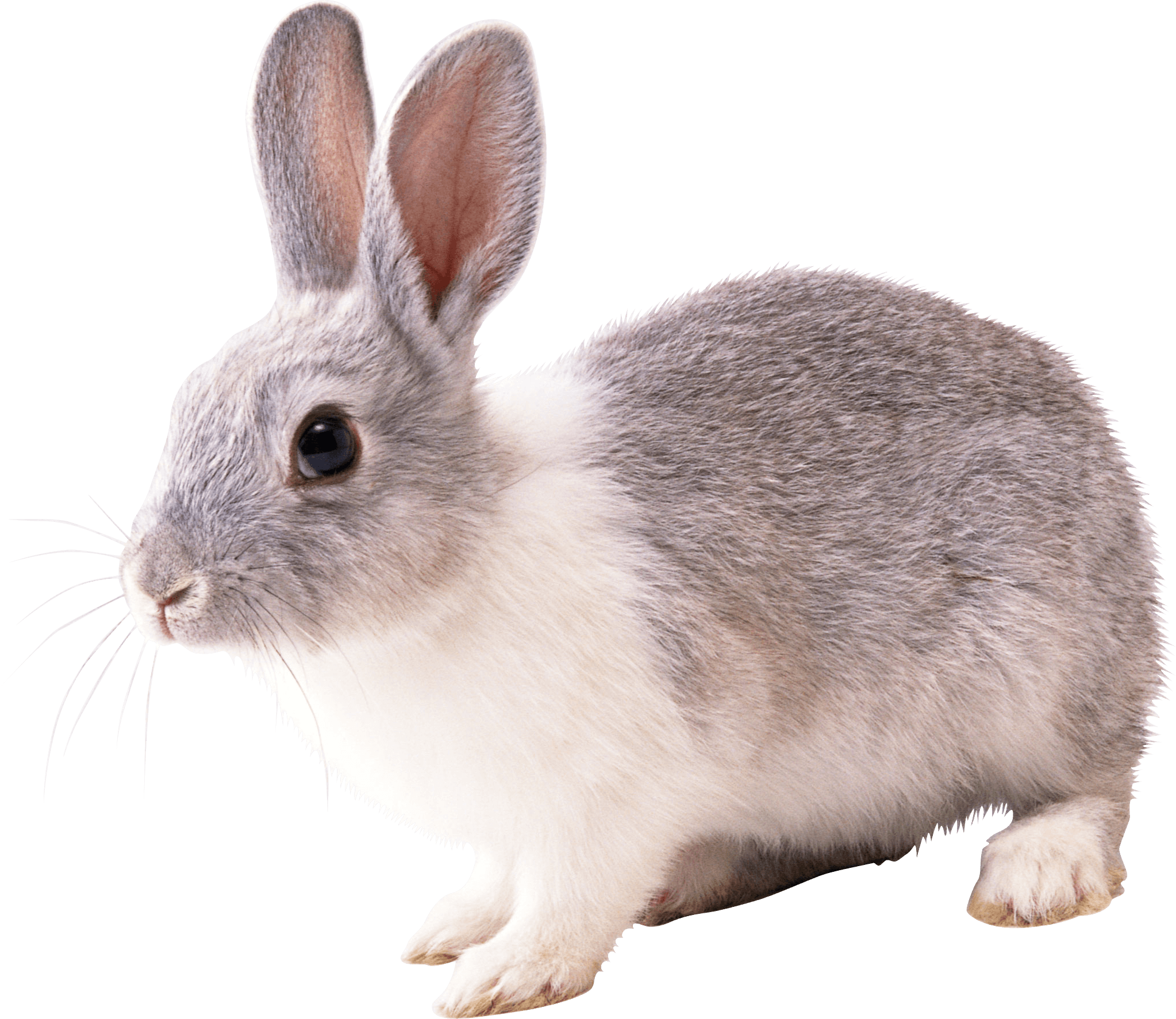 Synthesis Activities – Phase II
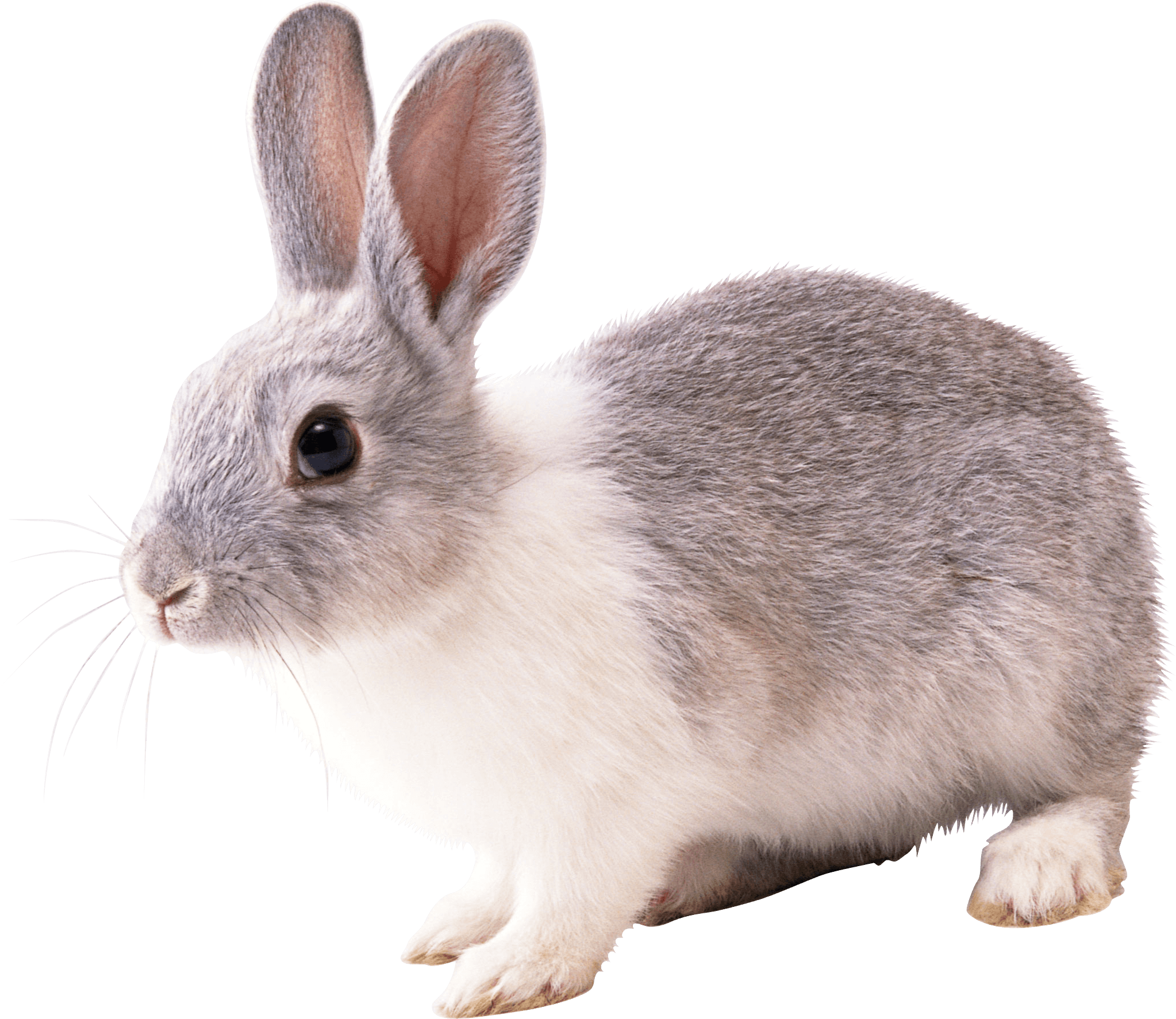 Proposed Synthesis Activities – Phase III
Aquatic Trends
Zero Curtain
CH4 emissions
Modeling component
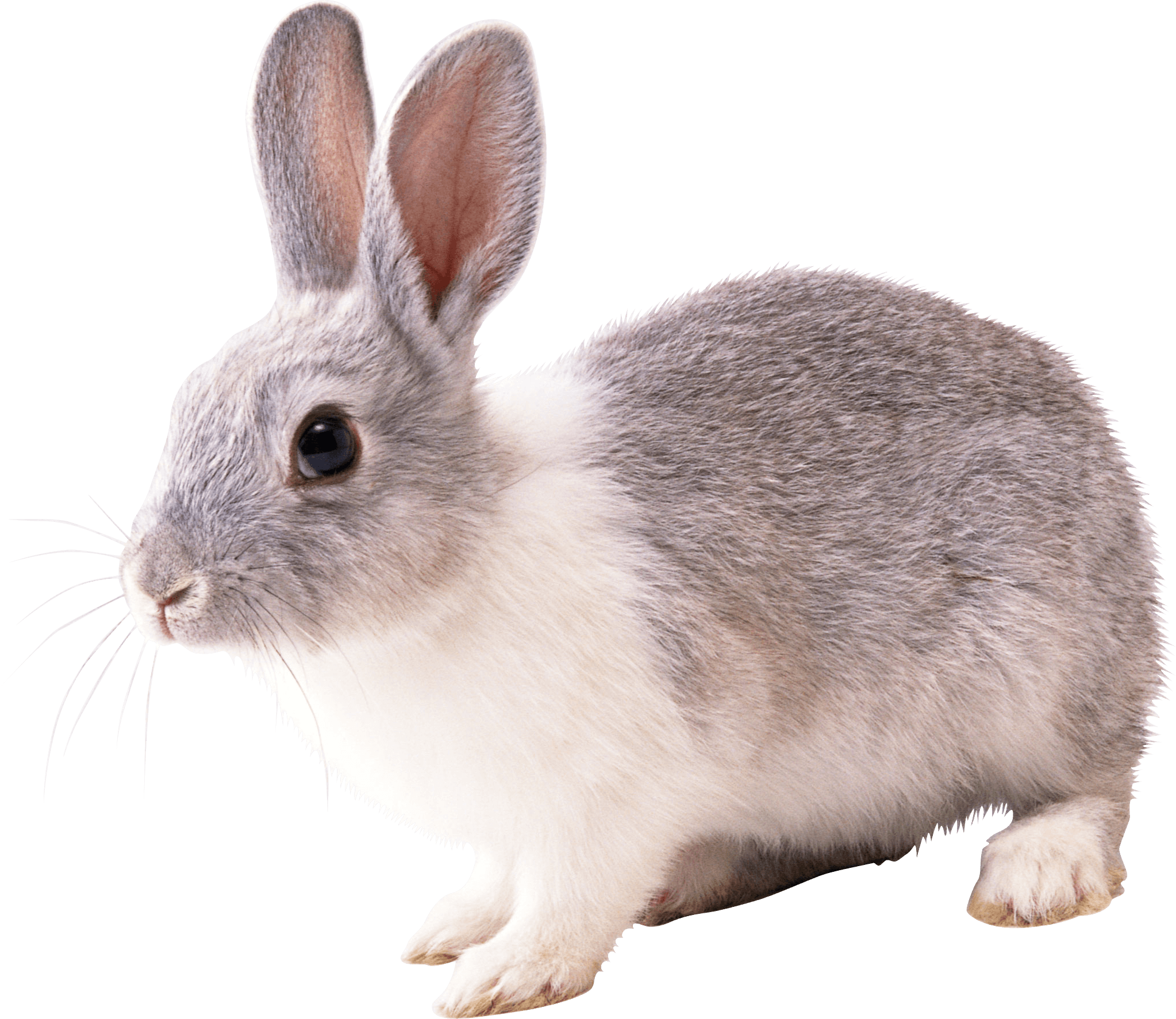 Aquatic Trends
Comparing and harmonizing products:
・Surface water		・Wetlands		
・Inundation			・Soil moisture
Upscaling
Trend analyses
Contact: David Butman
Contributors: John Kimball, Laura Bourgeau-Chavez, Tyler Albrethsen, 		  Mark Carroll, Jennifer Watts (ABoVE interns)
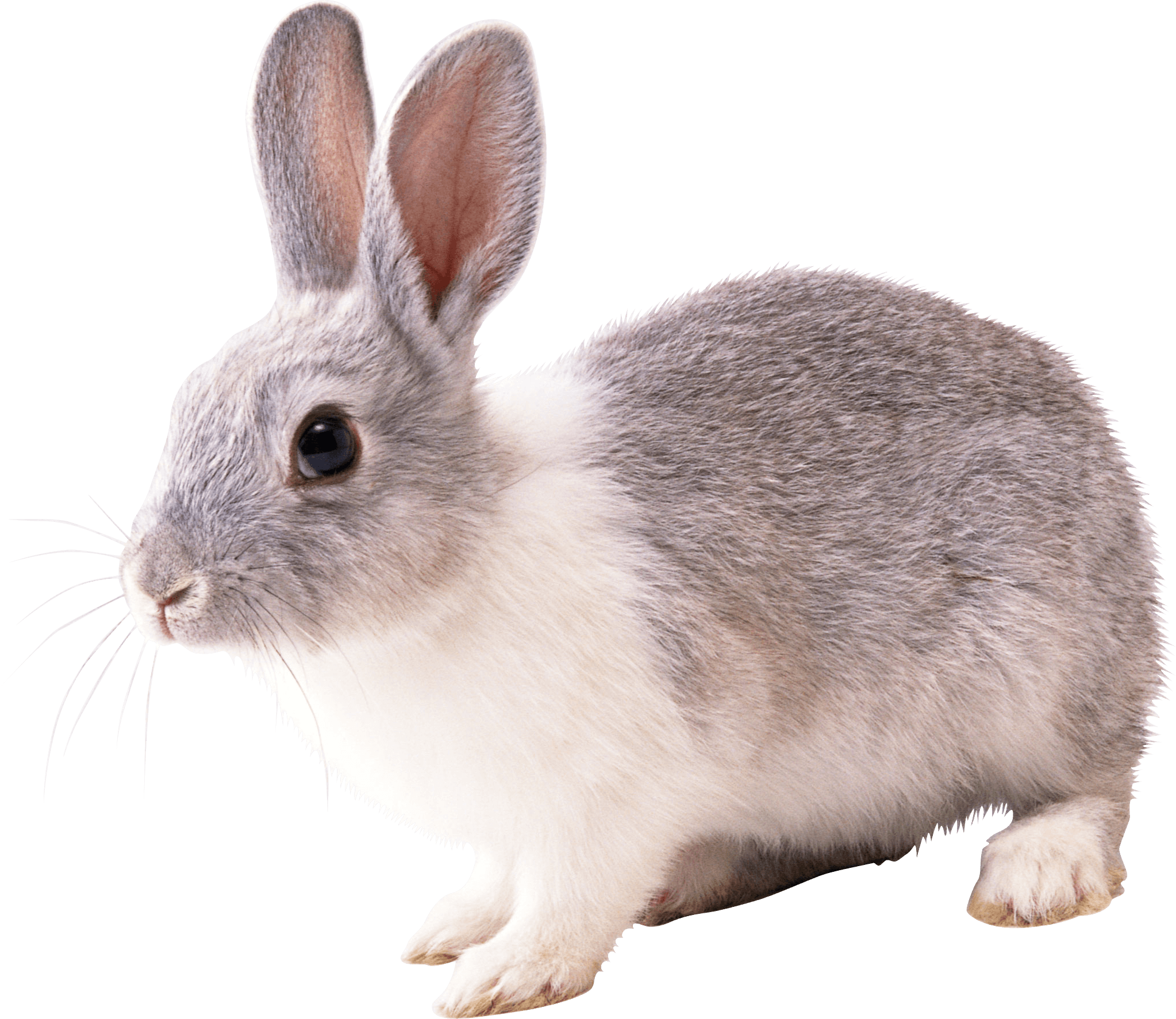 Zero curtain
Extent and duration 
Retrieve from modeling frameworks
Indirect request from atmospheric inversion
Reconciliation and attribution of methane emissions over land (top-down vs bottom-up)

Contacts: John Kimball, Yonghong Yi 
Contributors: Chip Miller, Róisín Commane, Luke Schiferl
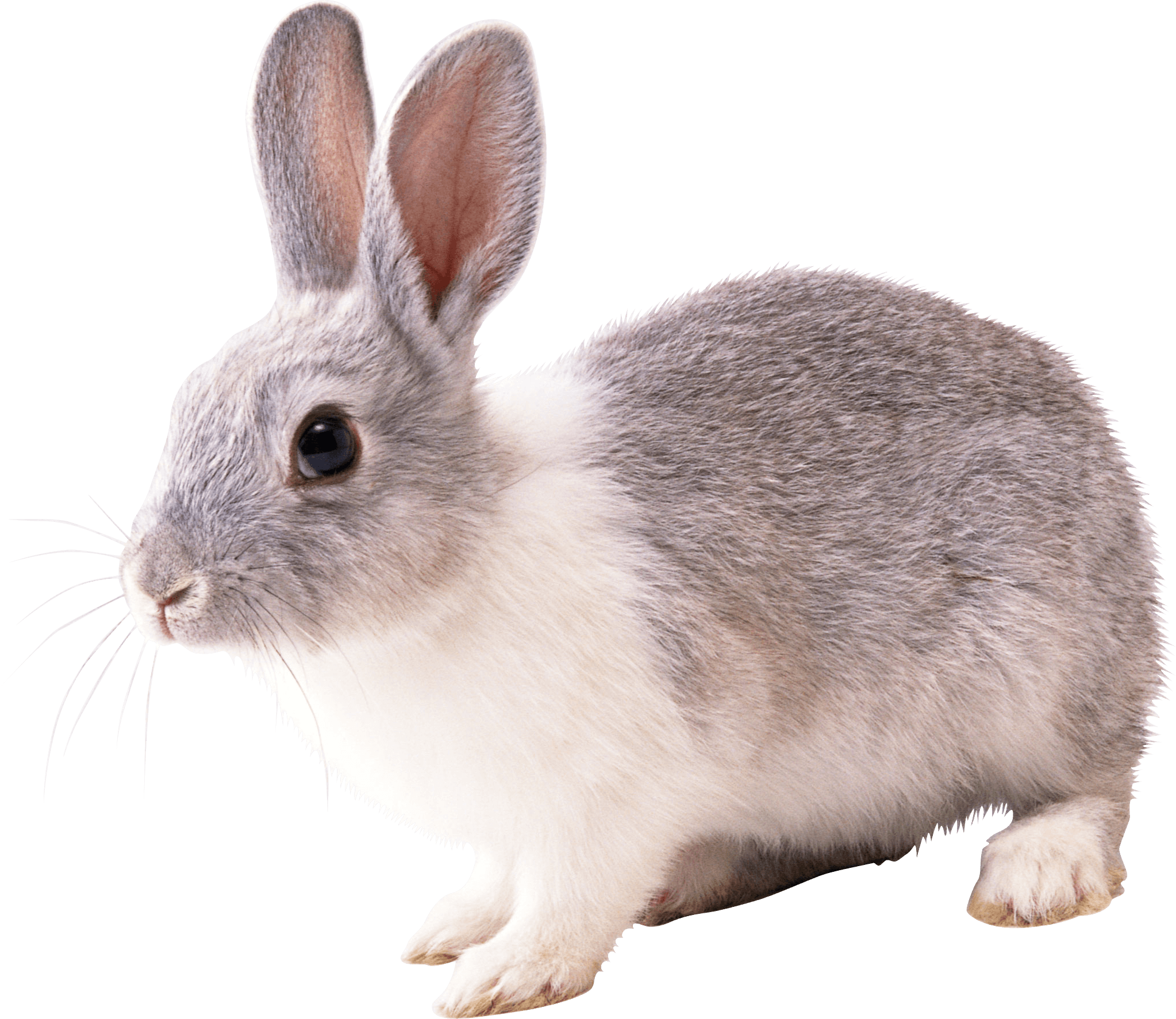 CH4 emissions
Title: Relating CH4 hotspot patterns to permafrost and surface hydrology elements, inferred from ground and remote sensing observations.

Identifying CH4 trends and drivers across the ABoVE domain

Contact: Clayton Elder
Contributors: Bruce Chapman, Laura Bourgeau-Chavez, 
  Qianlai Zhuang, Interns
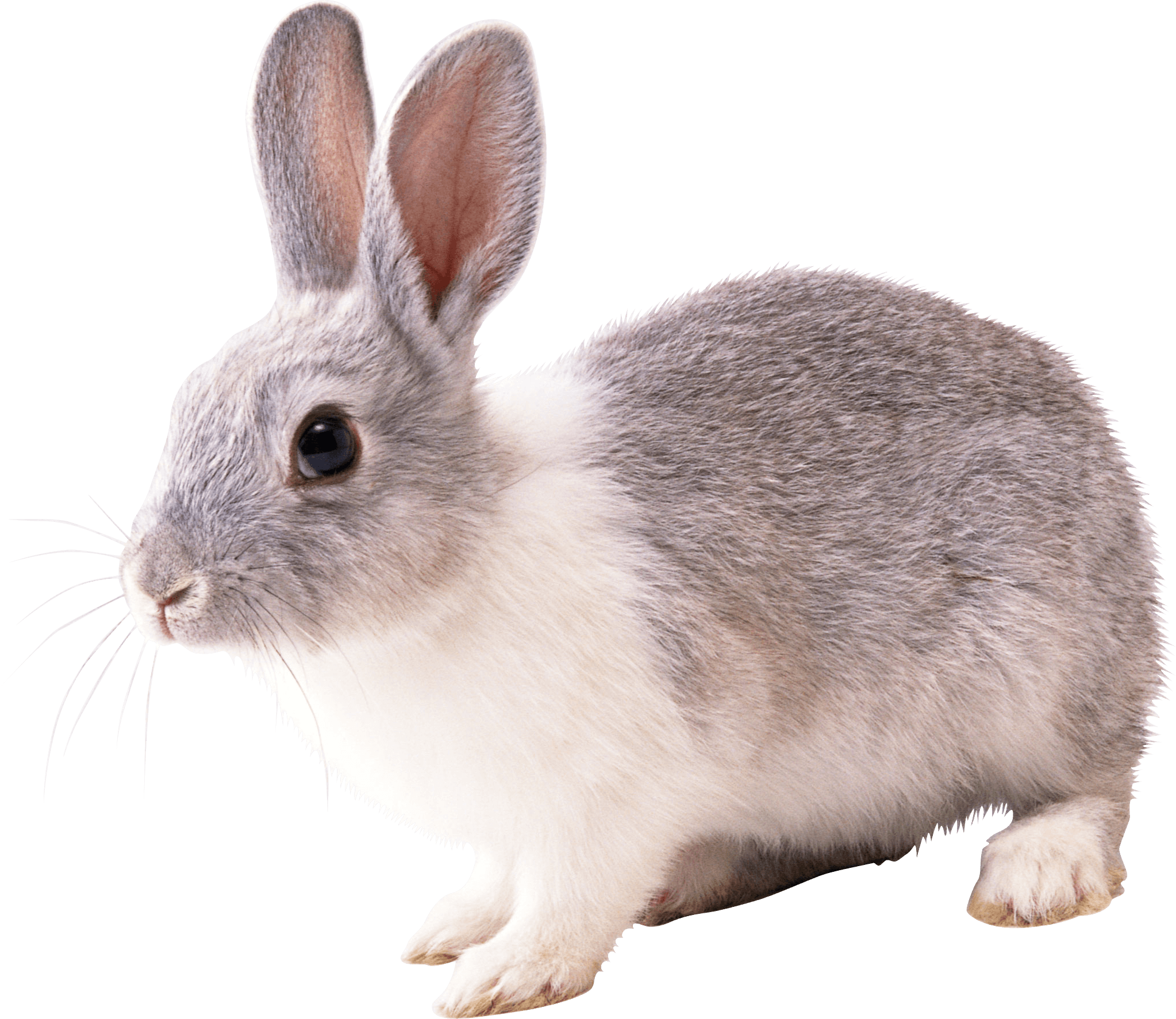 Modeling Component
Testing process model assumptions to improve the bottom up Earth system projections
Exploit modeling framework to link with other disciplinary elements (carbon, disturbance, LC change)

Contact: Qianlai Zhuang
Contributors: multiple
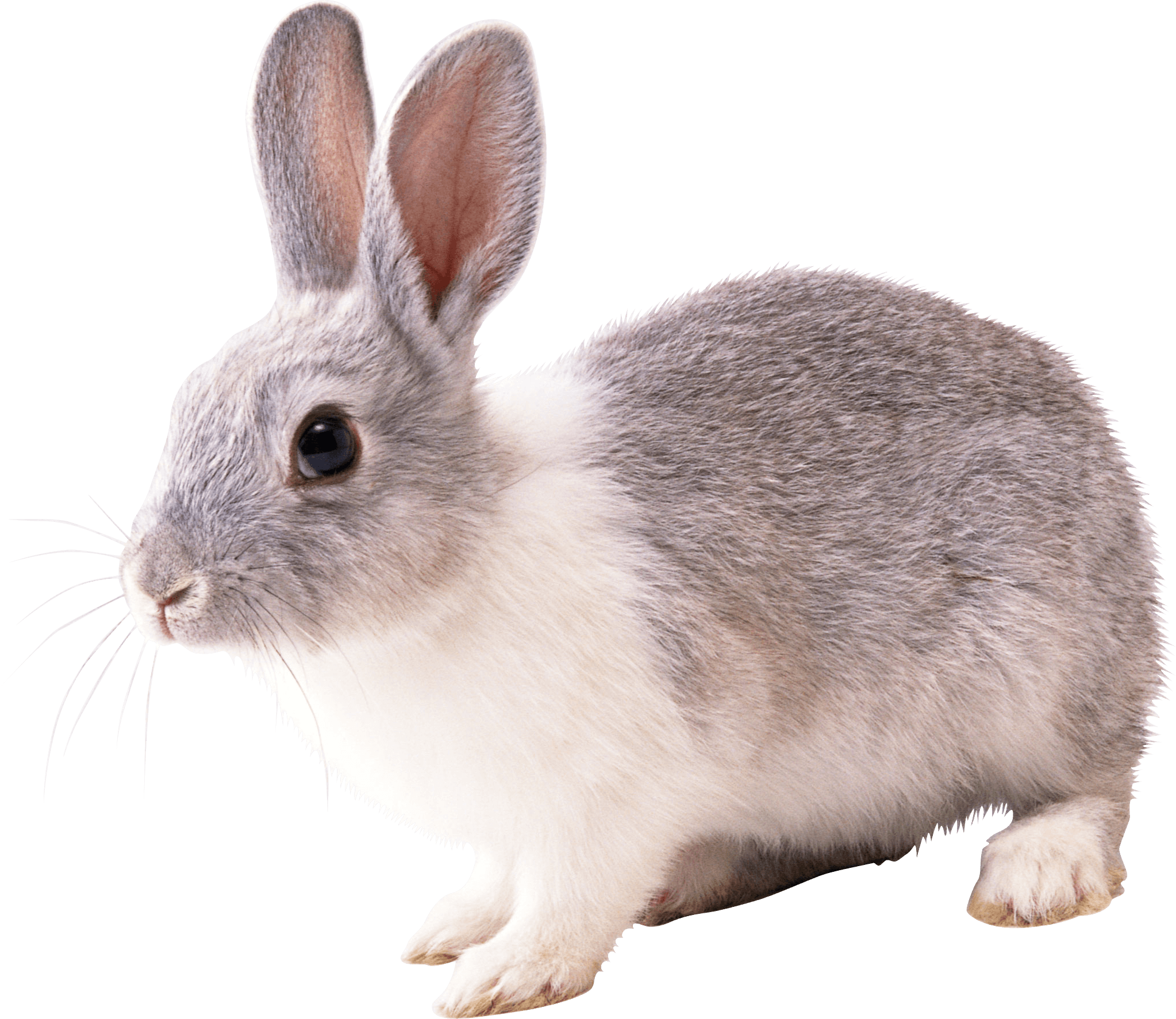 ABoVE Virtual Meetings
Accessible to everyone
Replacing working group meetings
Hosting rotation
Cross-cutting topics (Beavers, etc.)
Standardized Outline – Example

Updates from the project office
Updates from the working groups
Newly released products
Lightning talks | short seminars
Discussion
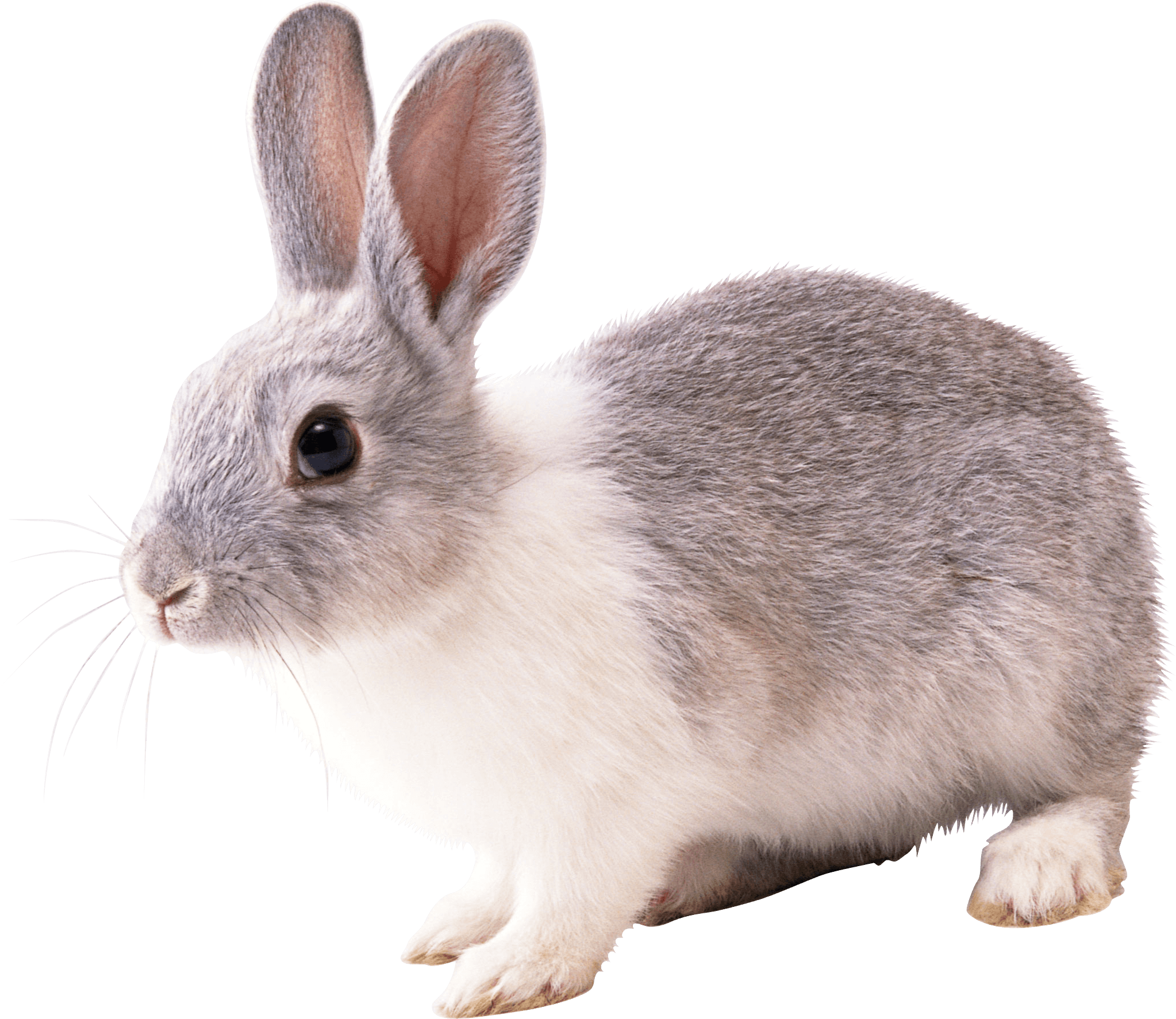 ABoVE Slack
General
Working groups
Science cloud
Released products
Modeling questions
Etc.
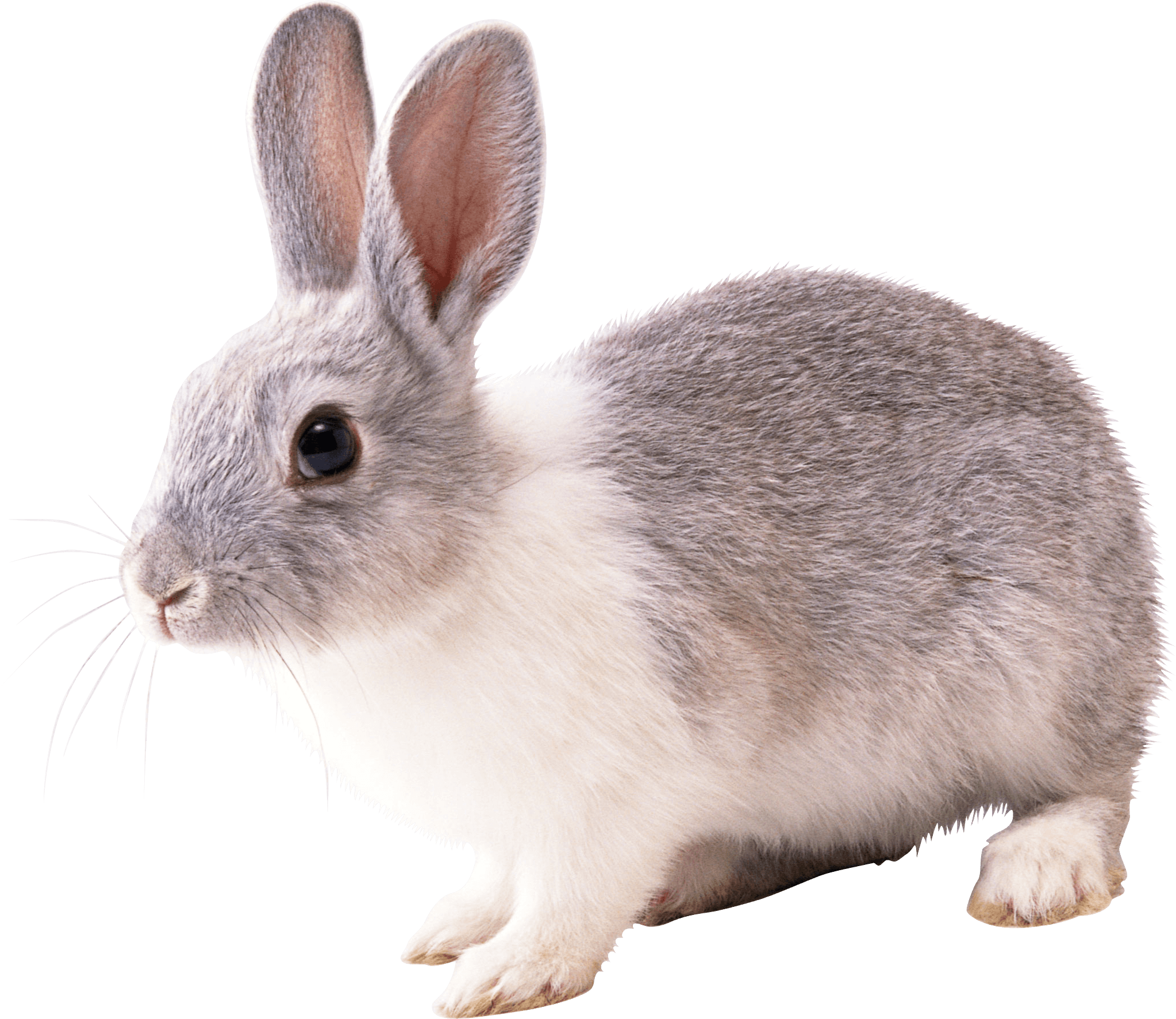